Územně analytické podklady
Porada KÚPK s ÚÚP a pořizovateli ÚPD
Ing. Zdeňka Topinková
OIT KÚPK		                                     Nečtiny 10. - 11. 11. 2022
Územně analytické podklady
ÚAP -  nový stavební zákon
Zákon č. 283/2021 Sb. vychází z dosavadní právní úpravy, nejvýznamnější odlišností je nový způsob v předávání a sdílení dat
Pořizovatelem ÚAP: MMR*, MO (pro území vojenských újezdů), krajský úřad a obecní úřad ORP
Náležitosti obsahu ÚAP stanoví prováděcí právní předpis


* Pozn.: Ústav územního rozvoje zpracovává návrh ÚAP pro území státu
Strana 2
Územně analytické podklady
Pořízení ÚAP -  nový SZ
Průběžná aktualizace databáze + zůstává 4-letý cyklus úplných aktualizací 
 pro ÚAP obcí 31.12.2024 
 pro ÚAP krajů 30. 6. 2025
Nebude se doručovat oznámení o aktualizaci poskytovatelům údajů o území 
Krajská úplná aktualizace ÚAP se bude nově překládat k projednání radě (ne zastupitelstvu)
Pořizovatel bude vkládat data do nového centrálního informačního systému územního plánování – národního geoportálu územního plánování
Strana 3
Územně analytické podklady
Poskytovatel údaje o území – nový SZ
Orgán veřejné správy, právnická osoba, jejímž zřizovatelem je stát nebo územní samosprávný celek
Vlastník dopravní a technické infrastruktury
Provozovatel staveb a zařízení, z jejichž provozu vznikají omezení v území podle jiného právního předpisu
Poskytovatel údaje o území odpovídá za správnost, úplnost a aktuálnost poskytnutých údajů, a to v rozsahu charakteristik přesnosti uvedených v rámci metadat.
Strana 4
Územně analytické podklady
Neposkytnutí údaje o území – nový SZ
Vlastník technické nebo dopravní infrastruktury nebo provozovatel staveb a zařízení, z jejichž provozu vznikají omezení v území podle jiného právního předpisu, se dopustí přestupku tím, že neposkytne údaje o území. 
Za přestupek lze uložit pokutu do 400.000,- Kč, projednává krajský úřad (dosud max. výše 200.000,- Kč a projednání bylo v gesci SÚ – OÚ ORP).
Strana 5
Územně analytické podklady
Databáze sledovaných jevů ÚAP – stav
Přehled sledovaných jevů v příloze č. 1 vyhlášky č. 500/2006 Sb. 
Neexistuje jednotný standard platný pro celé území ČR, jednotlivé KÚ vedou své DM 
Řada KÚ vede společnou databázi s ÚÚP
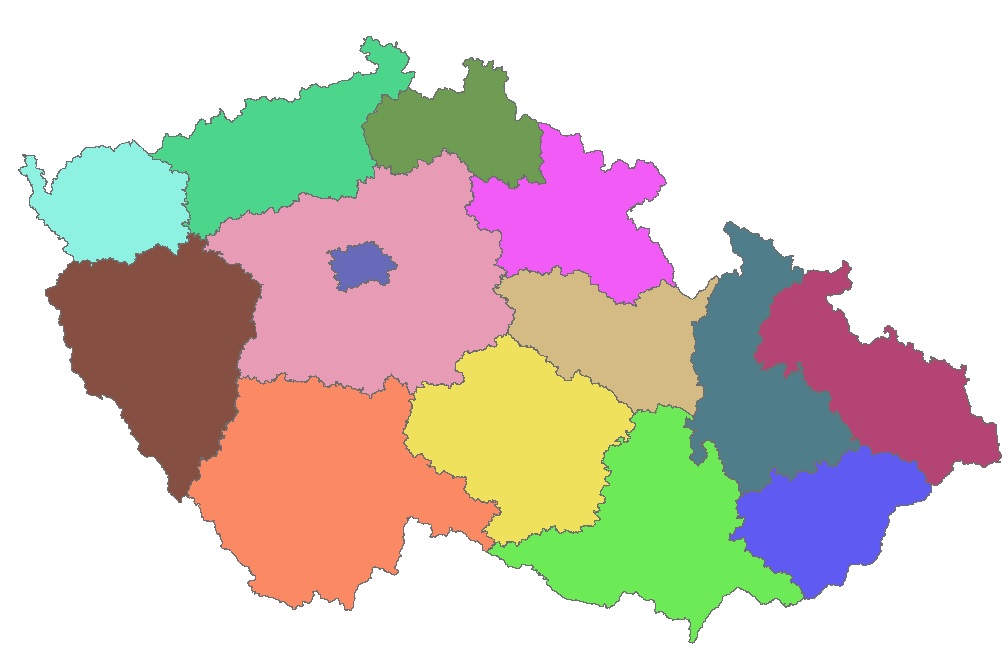 Strana 6
Územně analytické podklady
Databáze sledovaných jevů ÚAP – zdroje dat
Údaje o území 
Poskytovatel údaje o území:
přímé předání dat pořizovateli
NGÚP
DTM krajů (vlastníci TI/DI)
RÚIAN (AOPK, MŽP, ČBÚ, SPÚ)
Zjištění vyplývající z průzkumů území
Pořizovatel: OÚ ORP, KÚ, MMR, MO (ÚÚ VÚ)
Další dostupné informace
Data z analýz
Strana 7
Územně analytické podklady
Účelový územní prvek v RÚIAN
Registr územní identifikace, adres a nemovitostí je jedním ze  4 základních registrů, správcem ČÚZK
Aktuálně je cílem do RÚIAN zavést evidenci údajů o veřejnoprávních omezeních s přímou vazbou na území a to formou účelových územních prvků
Zavedením těchto prvků do základního registru se zjednoduší  a zefektivní sdílení těchto údajů mezi IS a zároveň bude vybudován přehledný a transparentní systém o veřejnoprávních omezeních pro vlastníky, občany, veřejnou správu i komerční sektor
Tyto prvky spravují zákonní editoři přes webové služby (implementace do vlastních AIS)
Schválené ÚÚP - dobývací prostory, CHLÚ, BPEJ, prvky ochrany přírody a krajiny
Zavedené ÚÚP - dobývací prostory (1. 4. 2022)
Strana 8
Územně analytické podklady
Identifikace objektů z DTM k převzetí do ÚAP
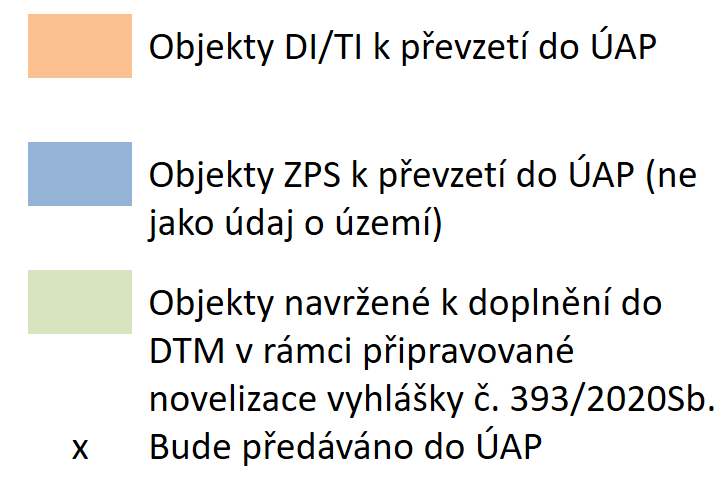 Strana 9
Územně analytické podklady
Identifikace zdrojů dat do ÚAP
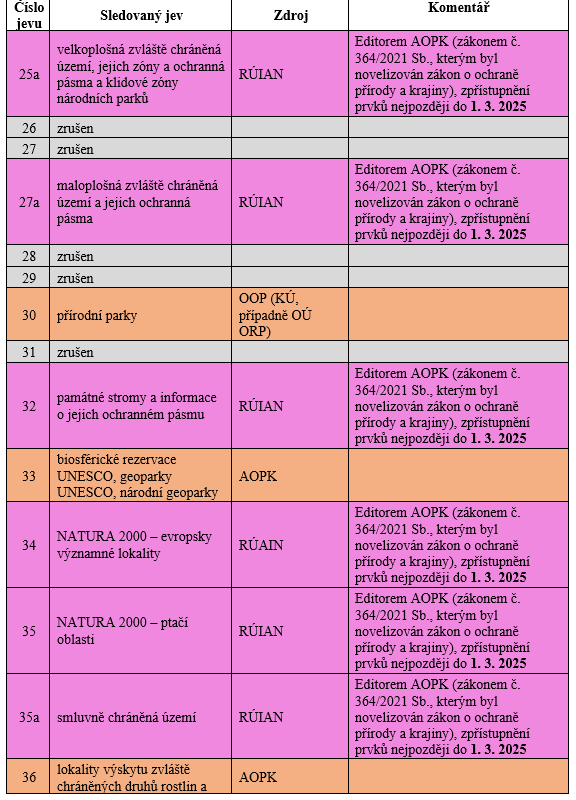 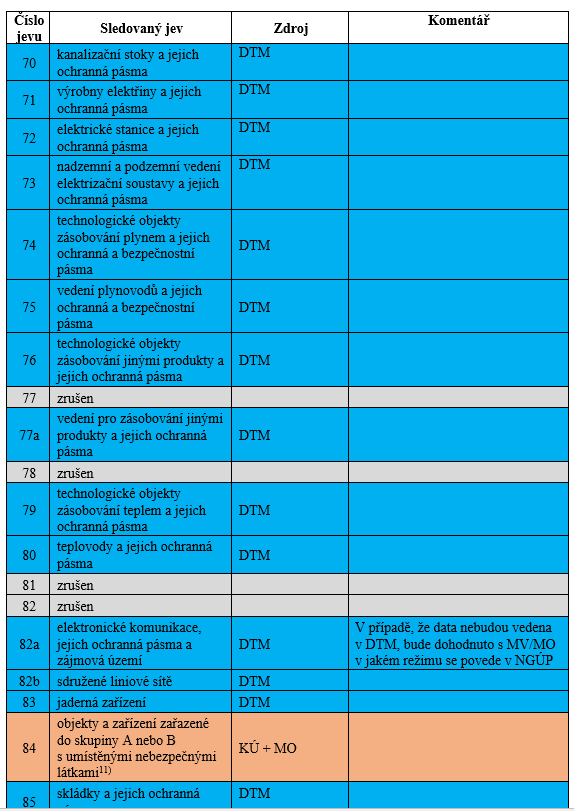 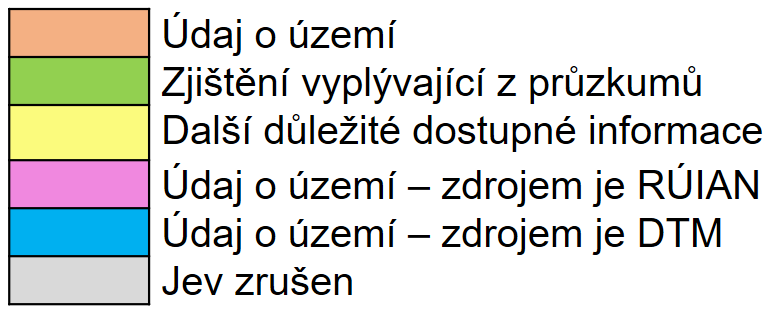 Strana 10
Územně analytické podklady
Národní plán obnovy
Komponenta 1.6 
Subkomponenta 1.6.3 – celkem 24,8 mil. Kč (bez DPH)
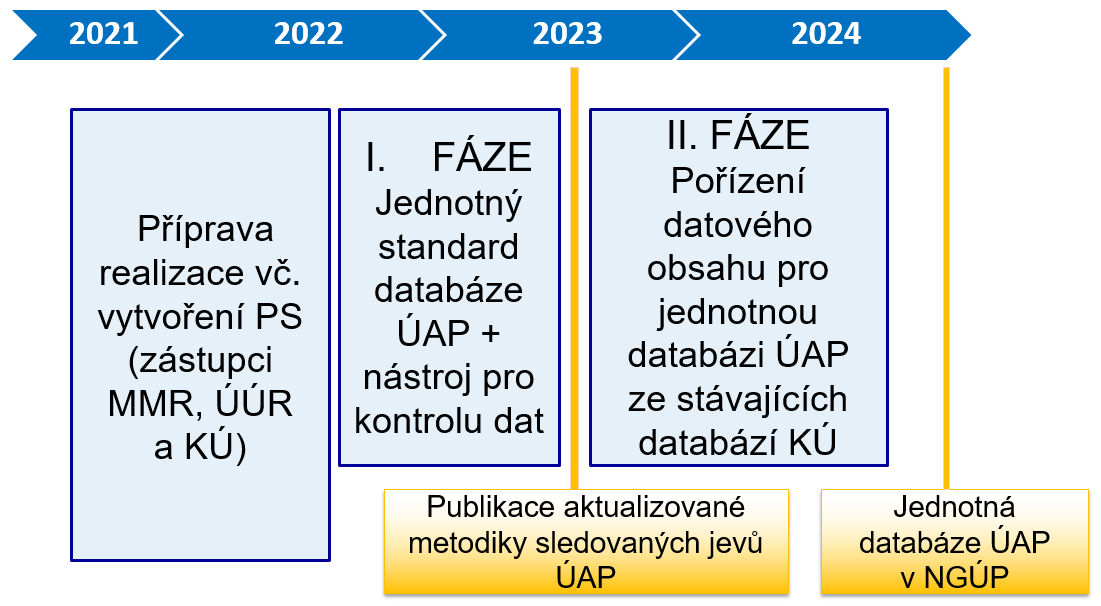 Strana 11
Standardizace nástrojů územního plánování
Výchozí principy pro tvorbu JS ÚAP
Vycházet z dobré praxe datových modelů krajů
Zachovat případně zvýšit kvalitu stávajících dat ÚAP
Pro jevy z oblasti dopravní a technické infrastruktury vycházet z vyhlášky č. 393/2020 Sb. o digitální technické mapě kraje a JVF DTM 
Pro jevy, které jsou zařazeny do RÚIAN ve formě účelových územních prvků, vycházet z jejich obsahu      (ve speciálních zákonech je stanoven editor a rozsah vedených údajů – např. zákon č. 44/1988 Sb., horní zákon v § 29 pro CHLÚ a dobývací prostory) 
Vycházet z principů otevřených dat (ne všechna data databáze ÚAP lze poskytovat ve formě otevřených dat)
Budovat propojený datový fond
Strana 12
Datový model
Zdroj:
Prezentace OÚP MMR
Jednotná databáze územně analytických podkladů (1. Jednání pracovní skupiny k jednotné databázi ÚAP, 21. 6. 2022)
Děkuji za pozornost
OIT KÚPK
Oddělení geografických informačních systémů
Ing. Zdeňka Topinková
tel.: 377 195 421
zdenka.topinkova@plzensky-kraj.cz
Strana 13